CISM day run skrējiena maršruts
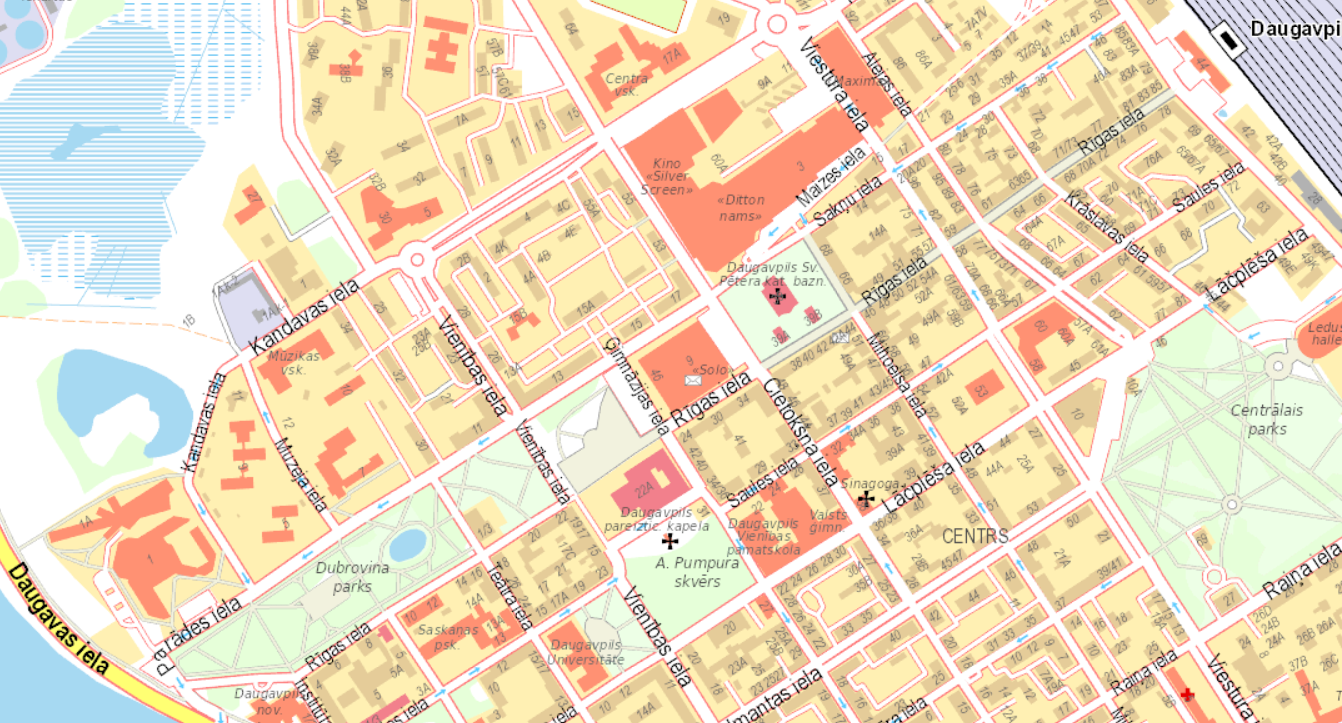 Izstādes vieta, starta/finiša vieta